BULLYING
Done By: George Barjeel/Saif Haddad/Rami Hamarneh
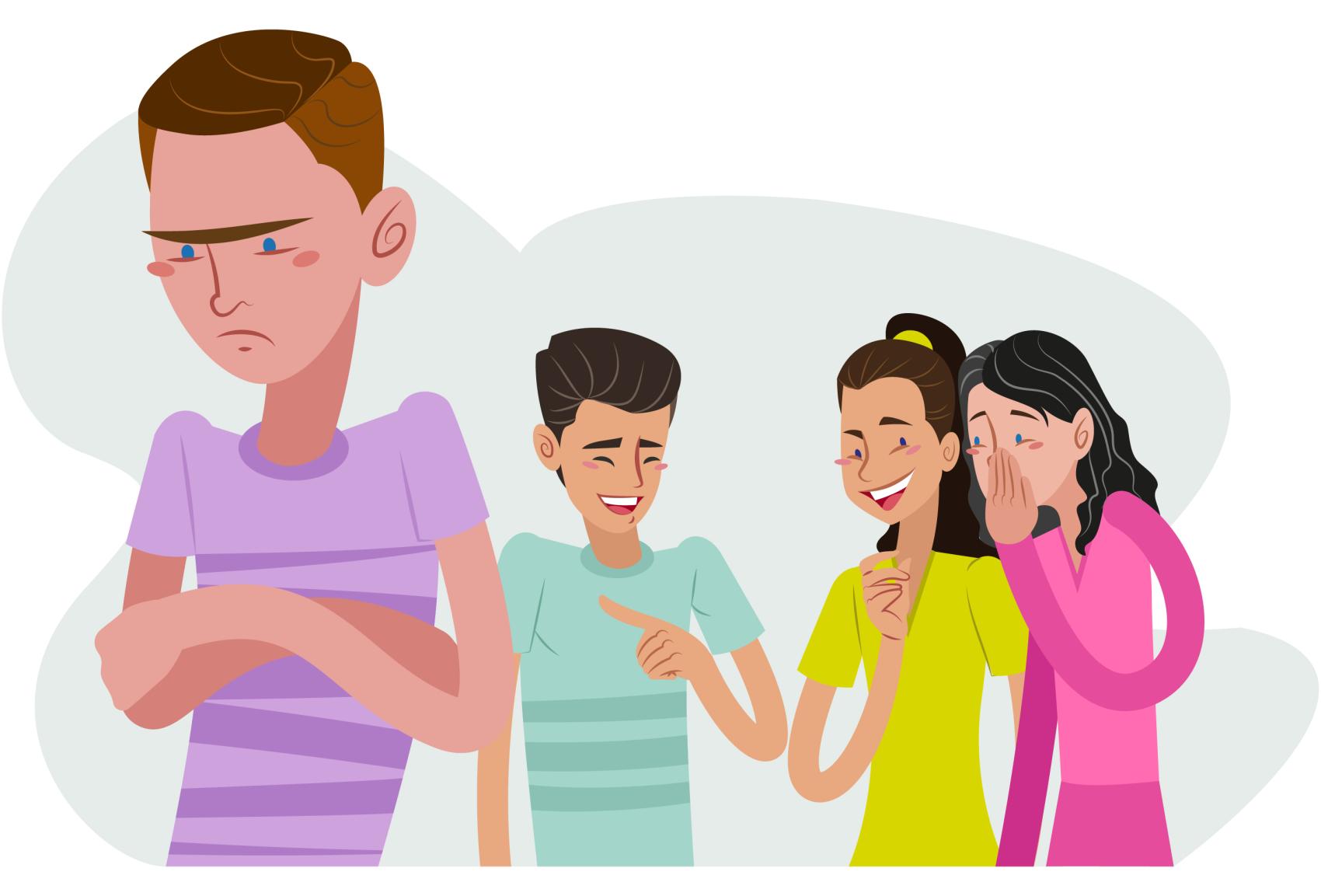 Types of bullying:
physical
verbal
social
cyber
What are the problem off bullying?
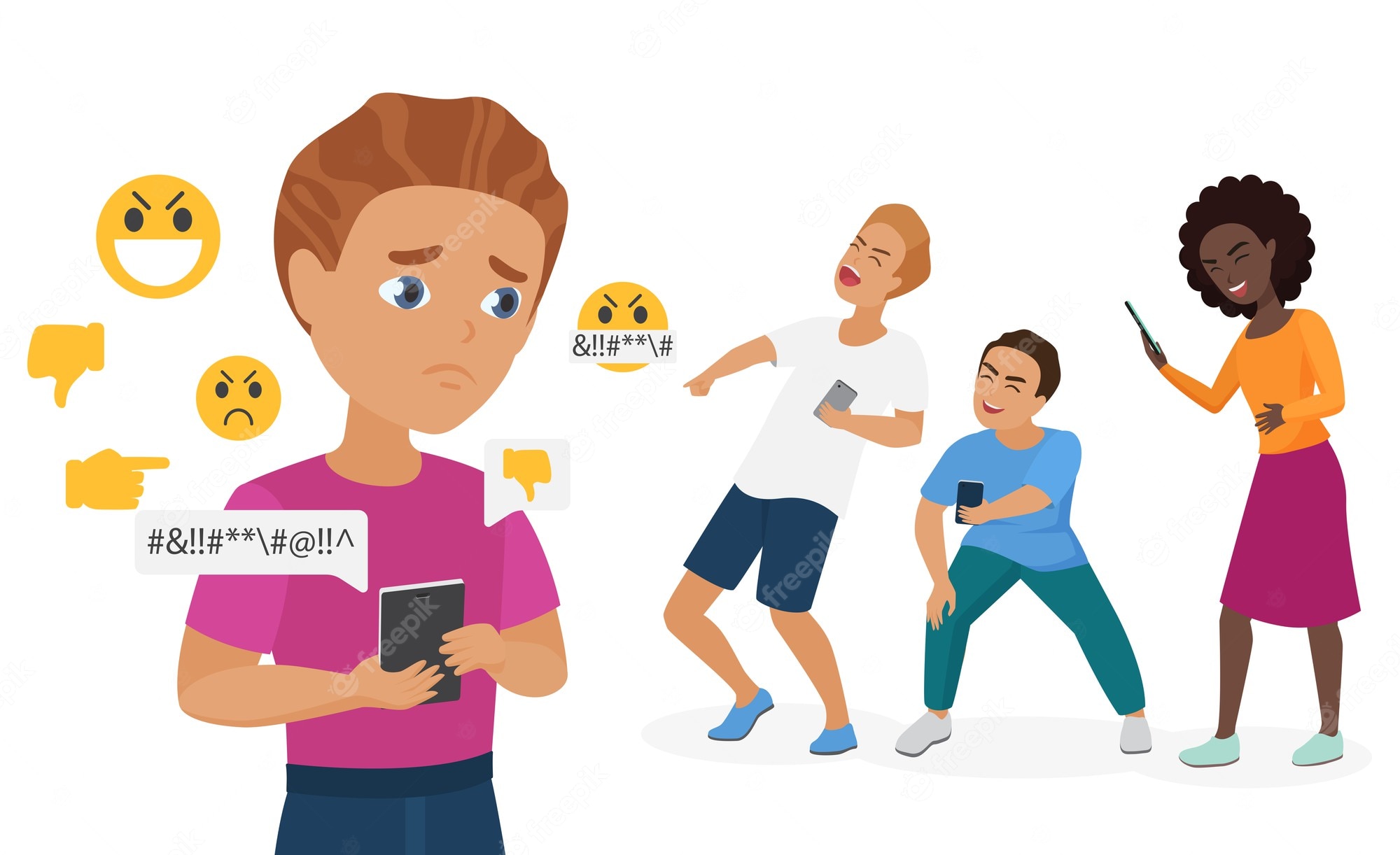 5
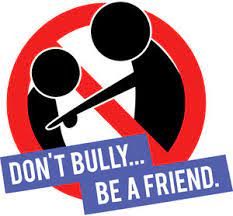 6
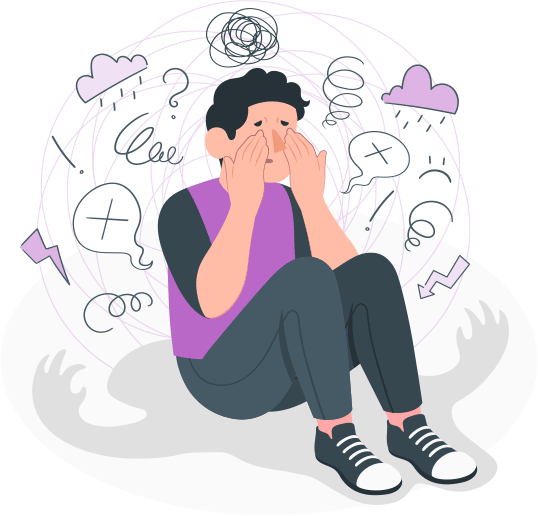 What are the causes of bullying?
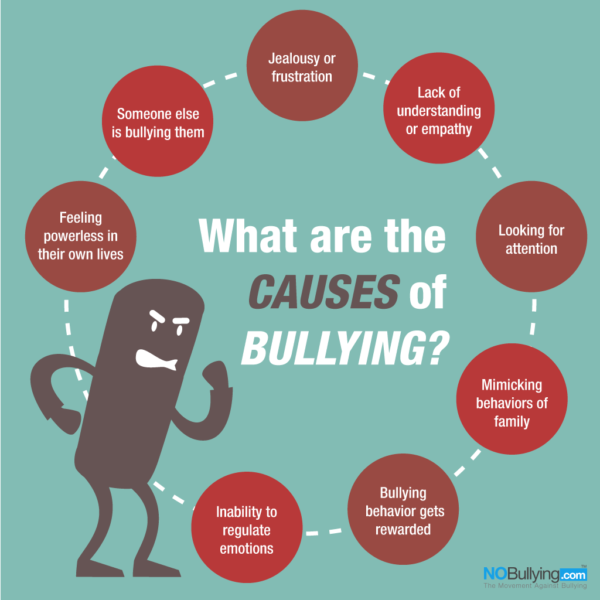 The percentage of bullying in jordan
9
The percentage of bullying in countries
https://youtu.be/w6FfxnhRssw
Recourseshttps://www.jahonline.orghttps://www.understood.orgwww.stompoutbullying.orghttps://extension.umn.eduhttps://www.cdc.gov/violenceprevention/pdf/yv/bullying-suicide-translation-final-a.pdf
13